Ways to offer more and different types of housing
Lander’s Learnings
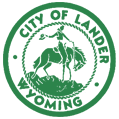 State-wide Community Issues Workshop Fall 2018
Several Wyoming communities participated
Team members completed pre-workshop questionnaire
Resulting issues that surfaced:
	1) Housing shortage
	2) Affordable housing 
	3) Variety of housing style options desired
Community BuildersGlenwood Springs, CO
2 days of everything housing related:
Community engagement
Examples of creative problem solving
Successes in other communities
Housing options 
“Missing Middle” was a recurrent theme
Incentivize/encourage/allow wide range of housing styles
Incentivize/Encourage/Allow wide range of housing styles
Existing codes often preclude development of range of housing styles
Wyoming Housing Authority proposed review of codes
WHA shared cost with 3 towns: small, medium, large
Lander selected
Community Builders selected as consultant
Code Review
CB research
Community Engagement
On-line Survey
In-person participatory workshops
Results:
# of homes short
volume residents paying 30% + of income for housing
Interest in different styles of housing in various neighborhood zones
Code Review
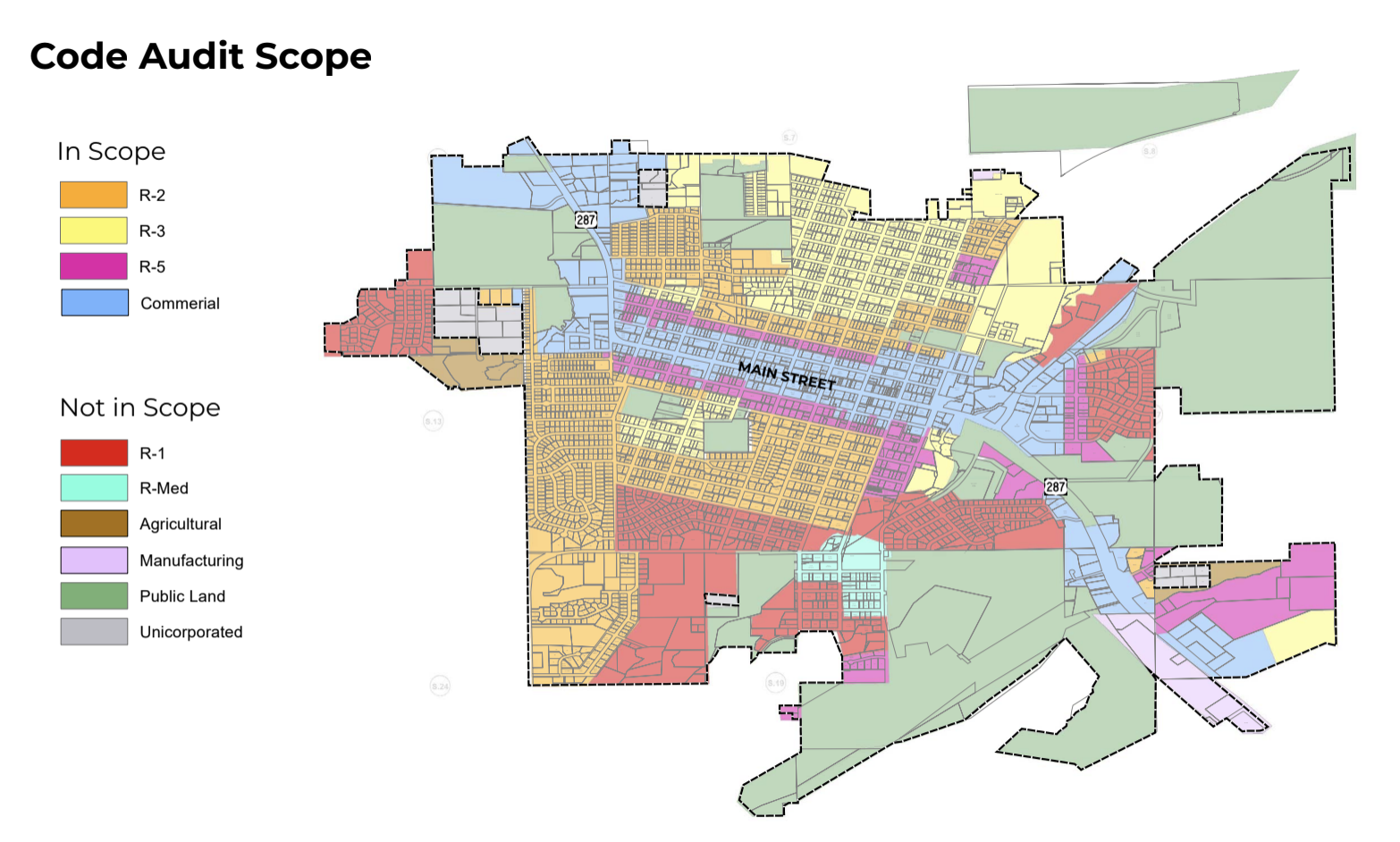 Code Review
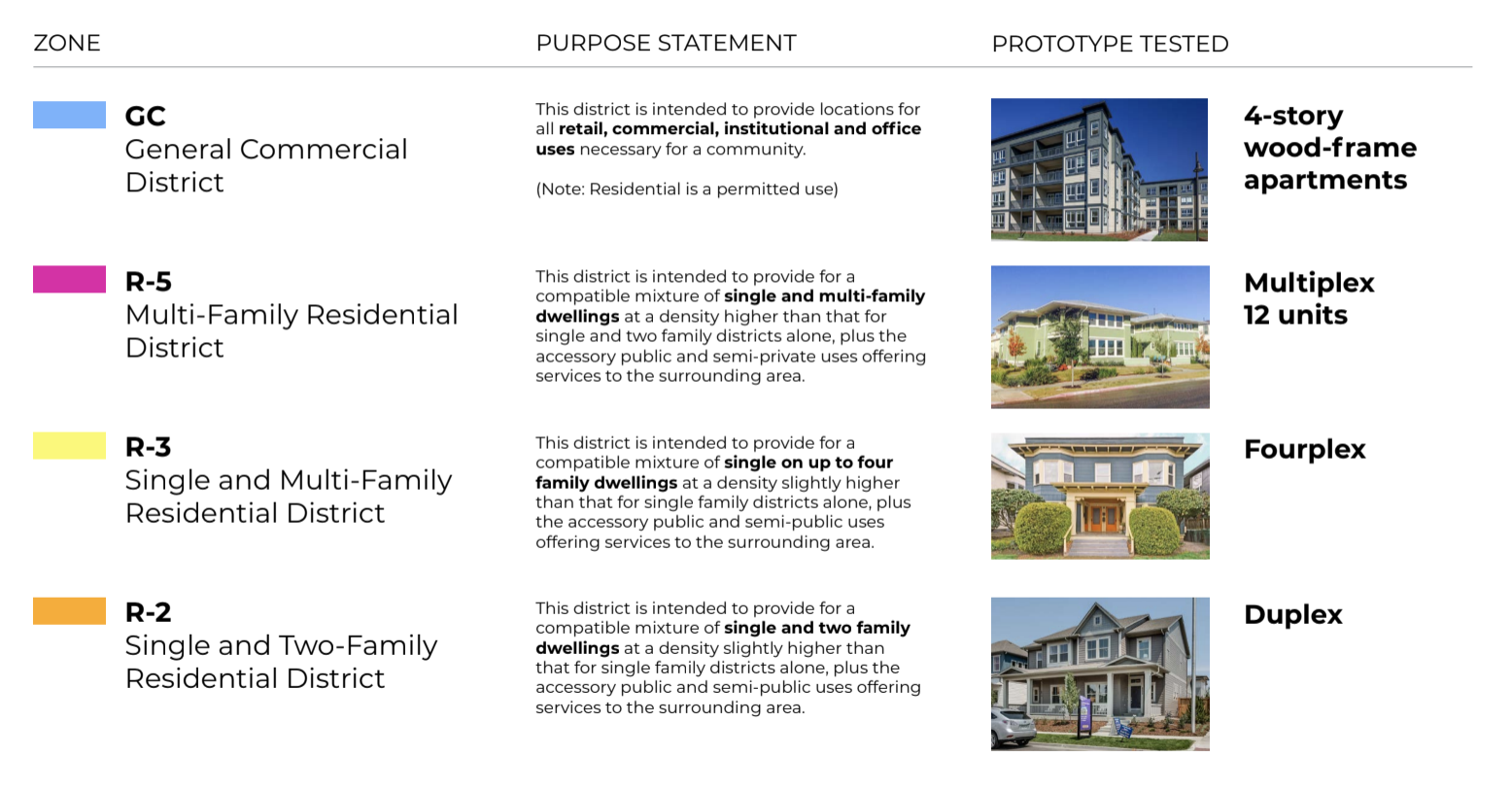 Opportunities
Decrease minimum lot sizes
Increase amount of lot coverage
Decrease Off-street parking requirements
Allow secondary dwellings on lots-- ADU Additional Dwelling Units
Decrease Set backs from lot lines
Allow “pocket neighborhoods”
Form-based Standards
Heights
Garages
Decrease Minimum Lot Size
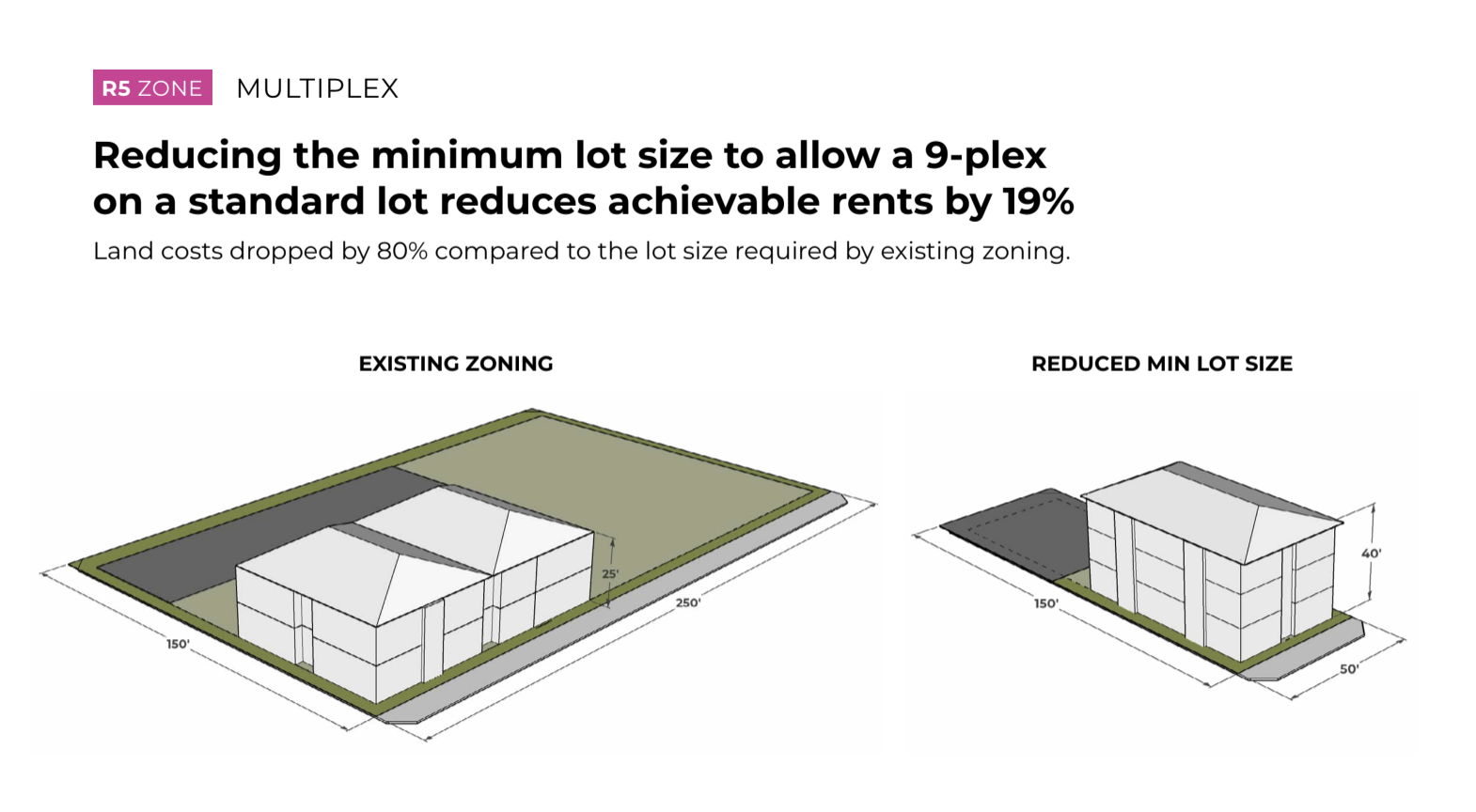 Decrease Off-street parking requirements
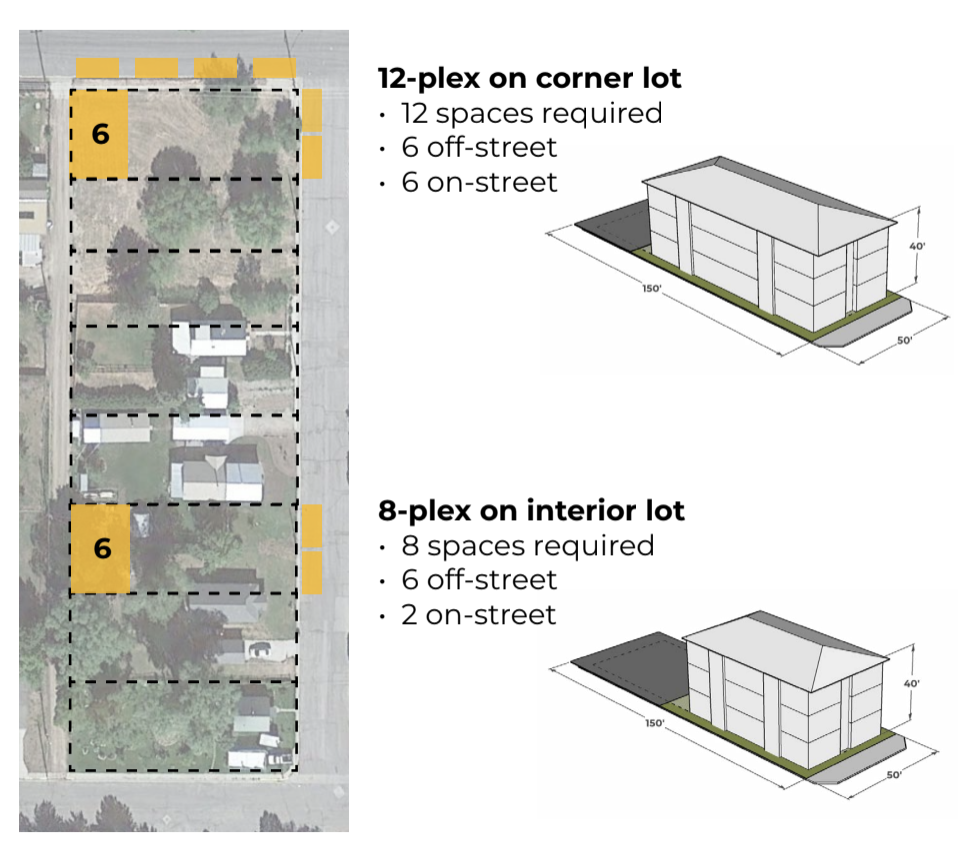 Additional Dwelling Units ADUs
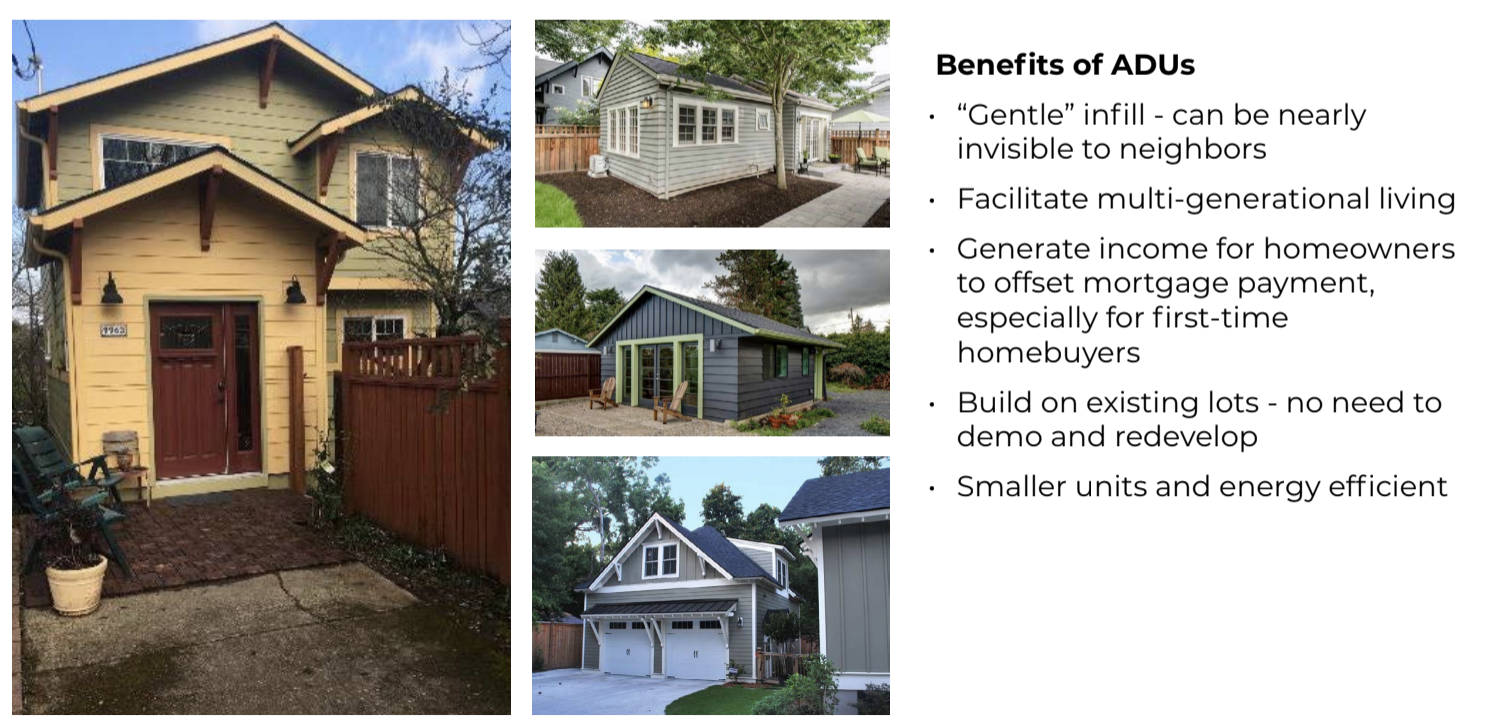 Additional Dwelling Units ADUs
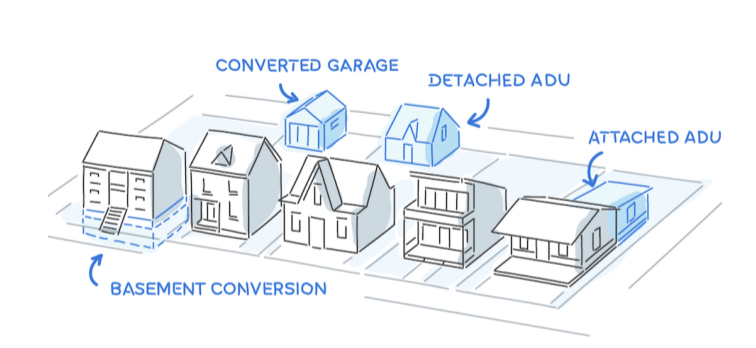 Pocket neighborhoods
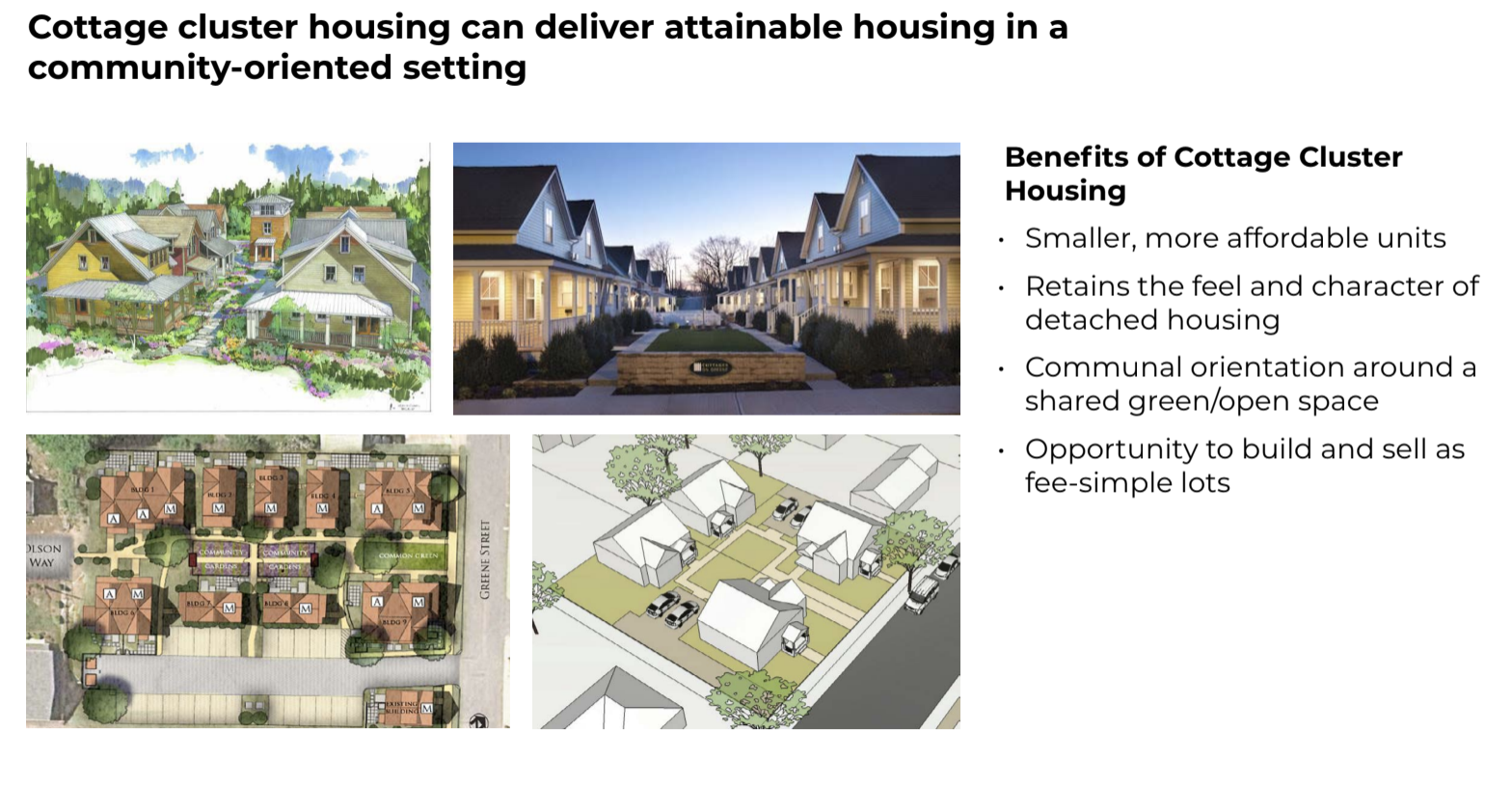 Form-based Standards
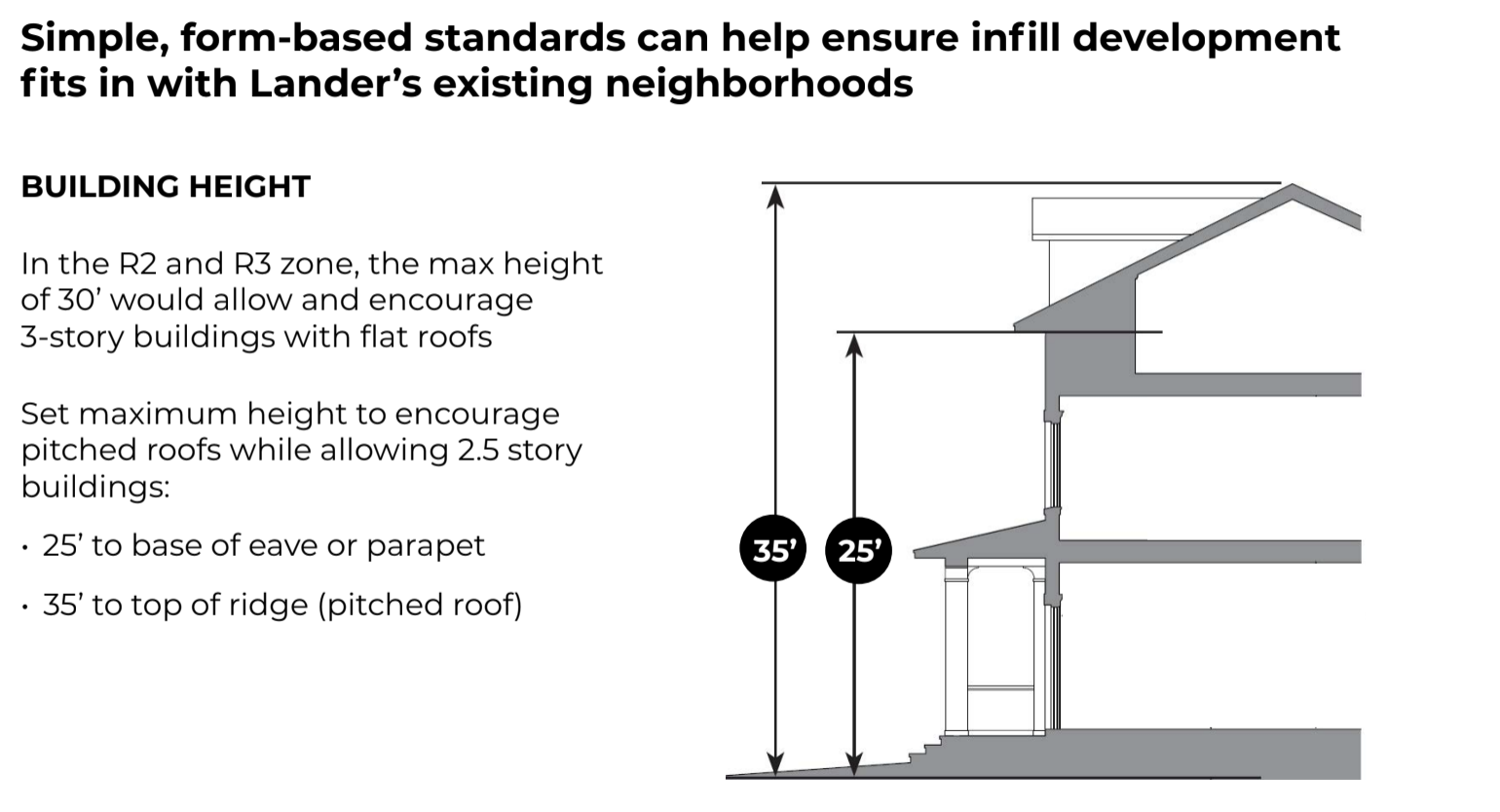 Form-based Standards
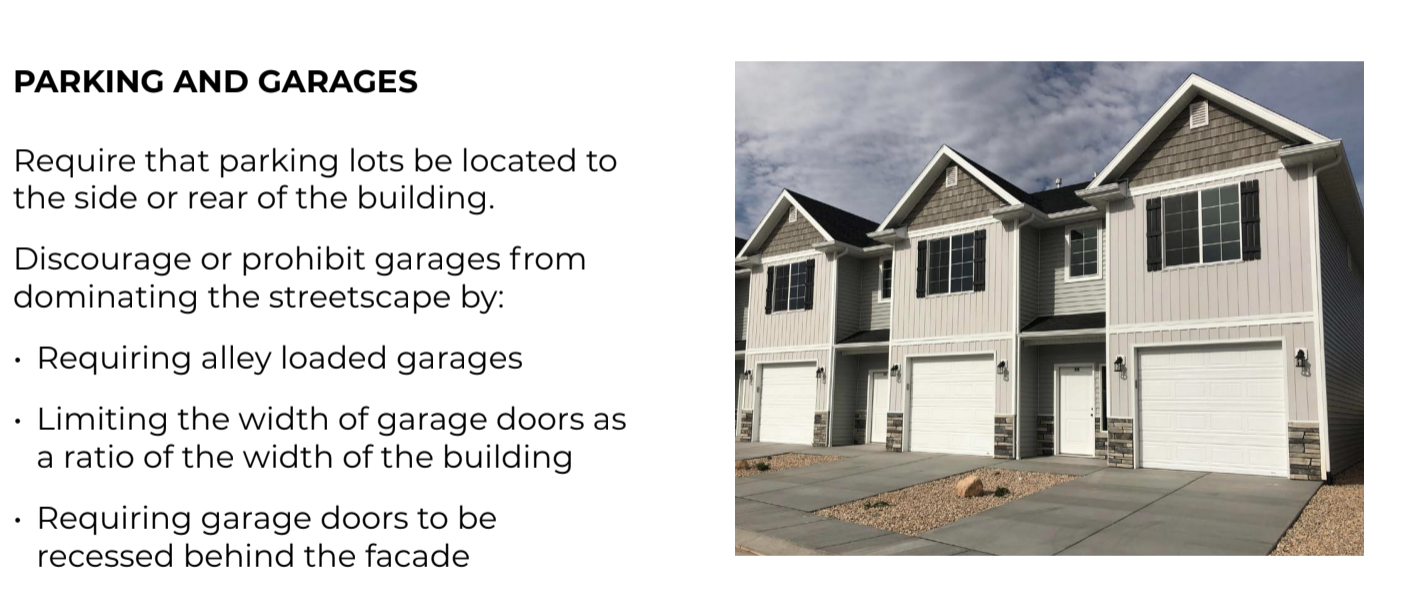 Challenges in moving forward
Street frontage is personal property
Change unwelcome
Misinterpretation of code is easy
Disinformation travels rapidly
Confusion between code and aesthetics
Misunderstanding of property taxes
Misunderstanding of property value due to neighbor property